Explanation Text
The Water Cycle
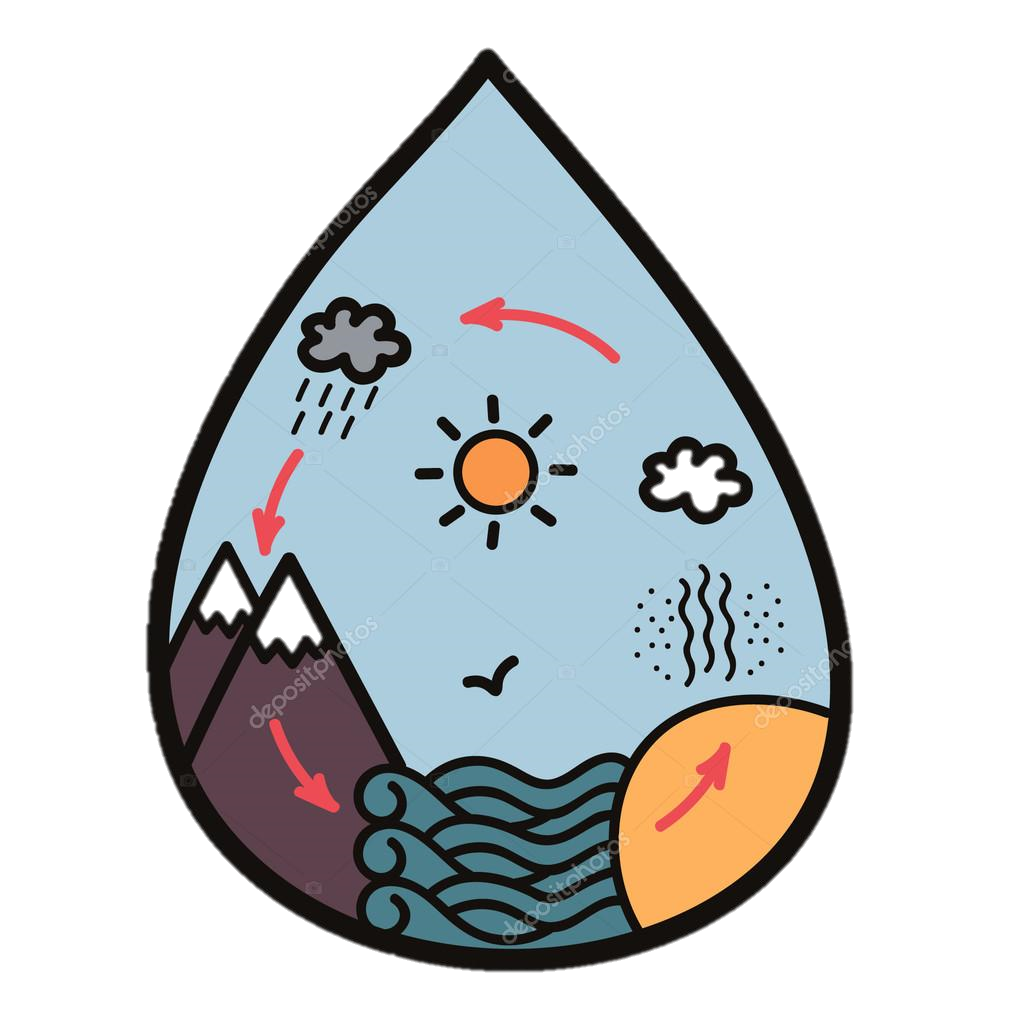 Wednesday 9 June 2021
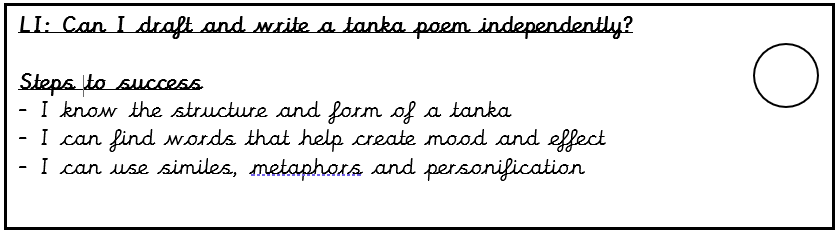 Explanation Text
LI: Can I draft and write an explanation text?
Steps to success:
I can use the touch lens to describe the feel of the sun 
I can use a complex sentence
I can use feeling words and precise verbs to keep the reader engaged
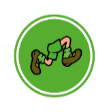 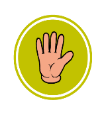 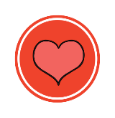 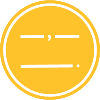 Evaporation
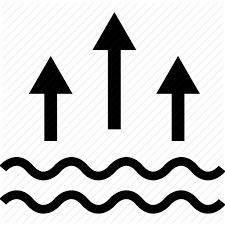 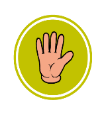 Watch the first 19 seconds of this video.

What is needed for the water to heat up on the surface of the earth? 

Find similar words for the sun’s shining.
Write them in the first box.
1
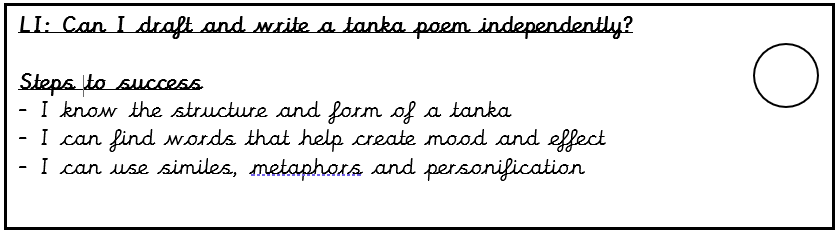 Evaporation
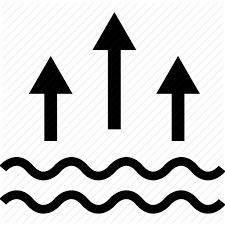 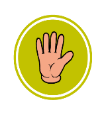 Here are some of my ideas. 

Beaming
Radiant
Glowing
Shimmer
1
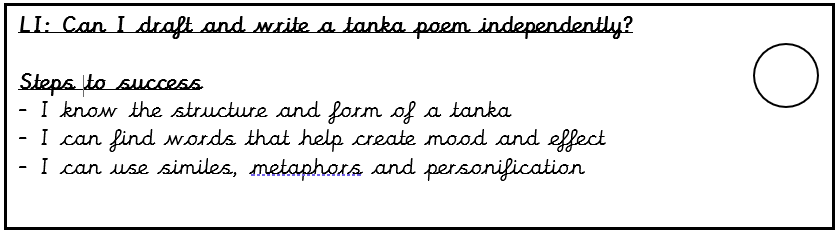 Evaporation
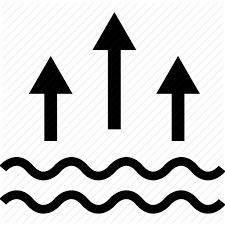 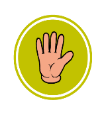 Let’s collect some words to describe the surface of the water. 

Write them in the second box.
2
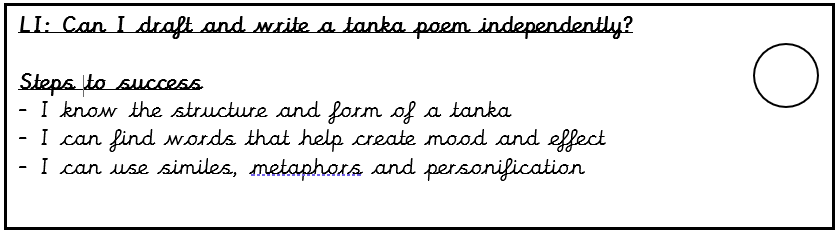 Evaporation
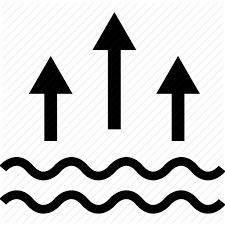 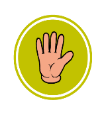 Here are some of my ideas.

Ripples
Waves
Skin
Face
2
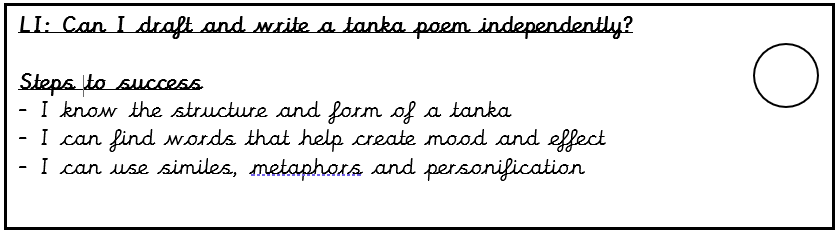 Evaporation
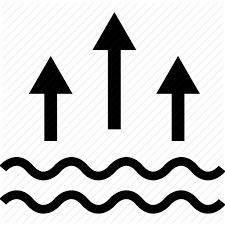 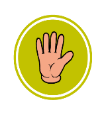 Model sentence:
Perfect! The sun is shining. Can you feel that heat on your skin or should I say surface?  

Your task: 
Describe the sun and create a question to get visitors to notice how the sun feels on their bodies.
Deepen the moment: Use an adjective to show your pleasure that the sun is warm.
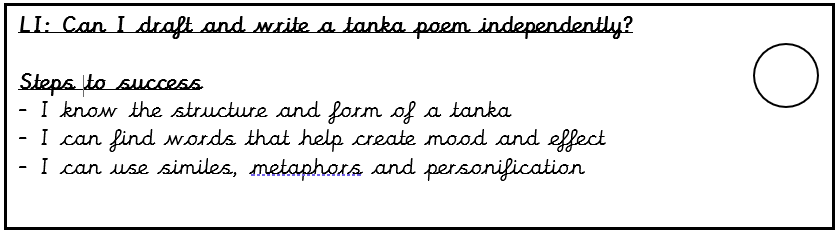 Evaporation
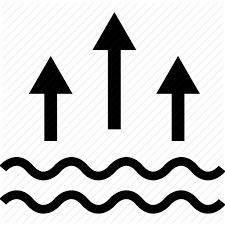 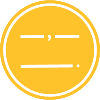 What happens to water molecules when they get heated? 

How can we describe the sun’s energy? The va-va-voom, zing, spark, vitality? 

Write your ideas in the third box.
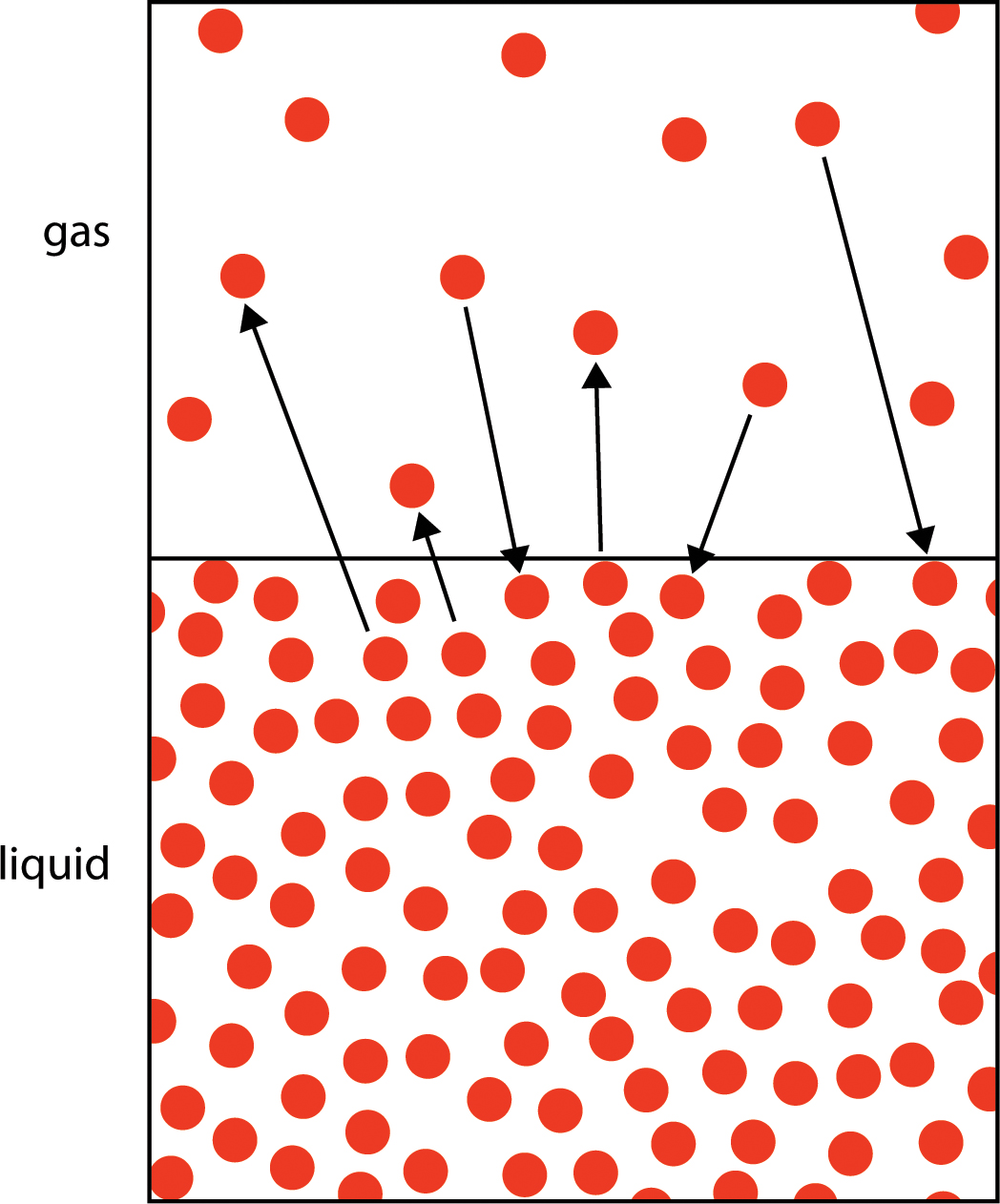 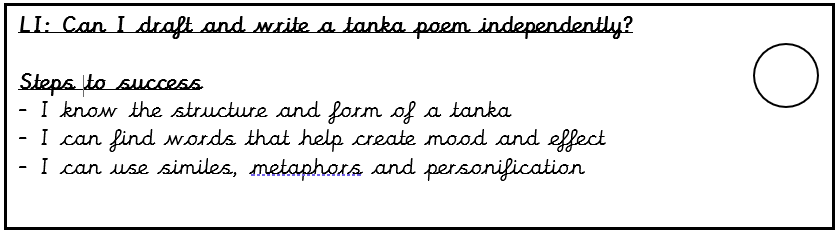 3
Evaporation
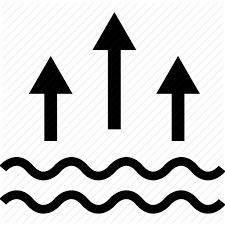 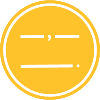 Here are some of my ideas:

Spirit
Vigour
Life
Exuberance
Effervescence
Power
Dynamism
Ardour
Bounce
Solar spark
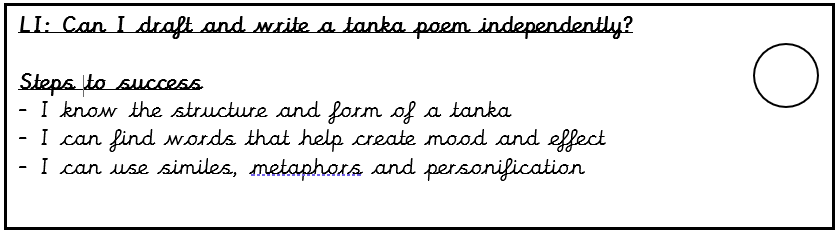 3
Evaporation
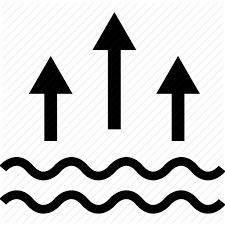 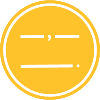 Model sentence:
Feeling hot yet? When, the sun’s energy warms you up enough, all that solar sparkle turns you into water vapour. Feeling lighter? You are a gas! Off we go up into the atmosphere like a released balloon. Woo-hoo! 

Your task: 
Ask your visitors if they feel warm. Describe what happens when the sun warms liquid water using an adjective for the sun’s energy. Tell your visitors they are a gas
Deepen the moment: Use a simile to describe the feeling of floating.
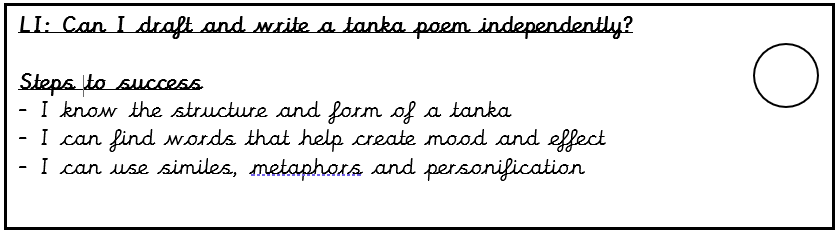 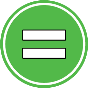 Evaporation
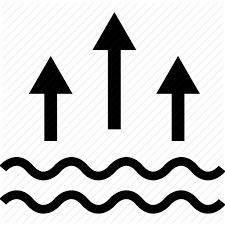 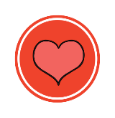 What would it feel like to float up in the sky?

Write some positive feeling words in the fourth box.
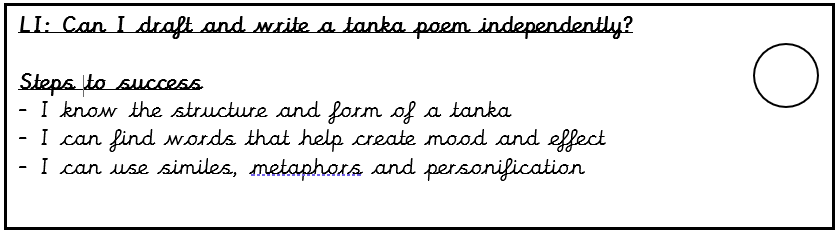 4
Evaporation
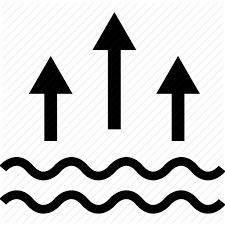 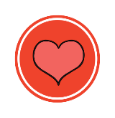 Here are some of my ideas:

Fun
Thrilling
Delightful
Exciting
Exhilarating
Alive
Like freedom.
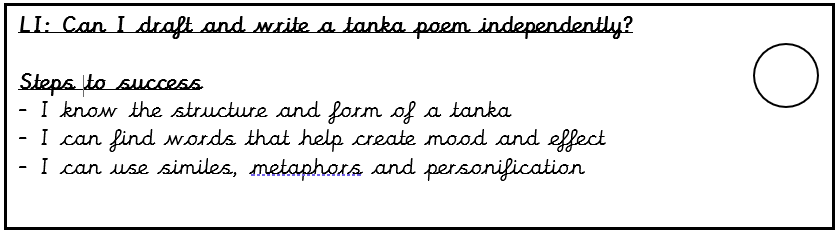 4
Evaporation
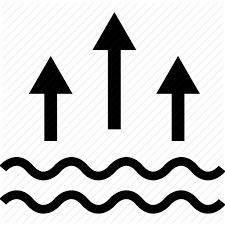 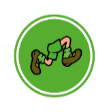 How can we describe the movement of the water vapour molecules?

Write your ideas in the last box.
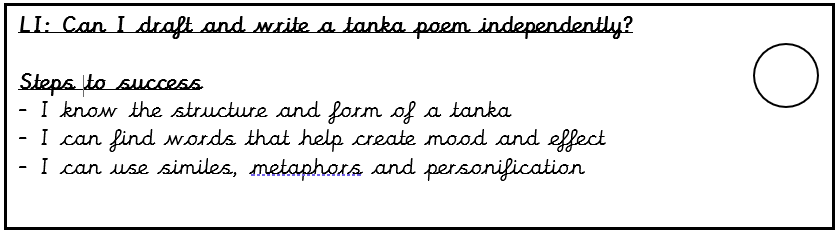 5
Evaporation
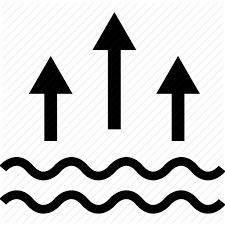 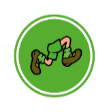 Here are some of my ideas: 

Bounce around
Wander
Meander
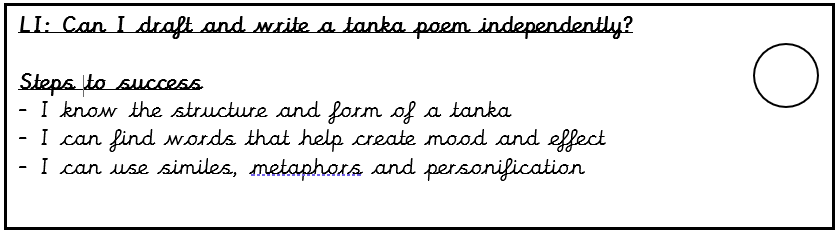 5
Evaporation
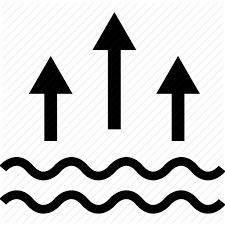 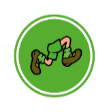 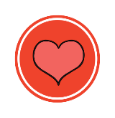 Model sentence:
This is called evaporation. Fun, isn’t it? Trail the sky, drift around, feel like a bird.

Your task: 
Explain this process as evaporation and ask the visitor how it feels. Tell them to enjoy the experience using positive action and feeling words.
Deepen the moment: Write a step sentence to link to the next paragraphof condensation or add a relevant water fact.
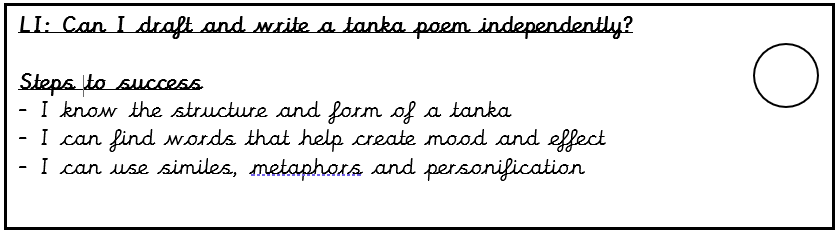 Share and feedback
Share your work
What sentence are your proud of?
What does the class think of the work? 
How could we make it even better?
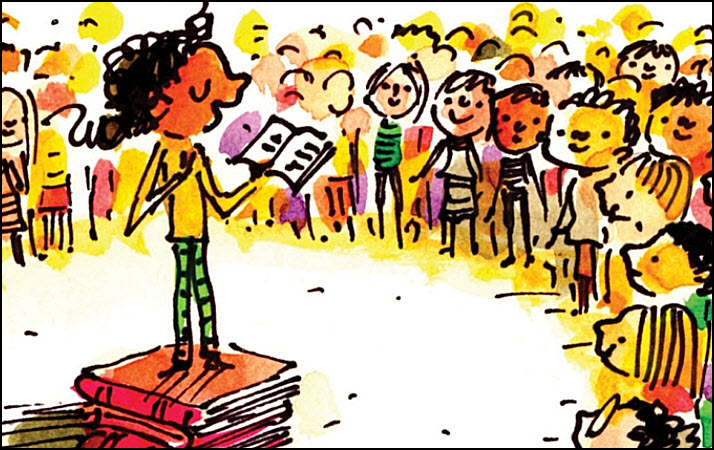